Do Now
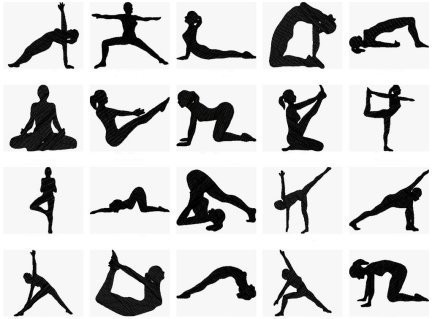 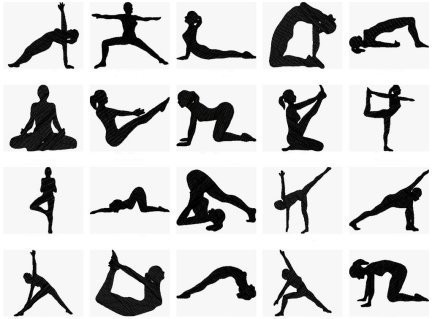 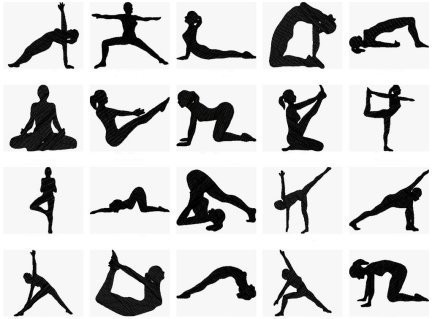 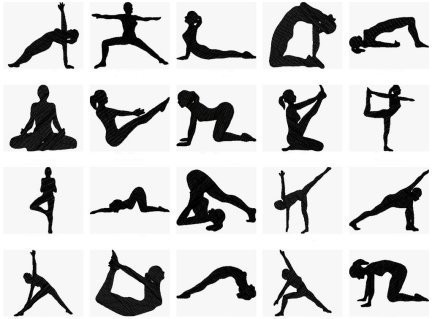 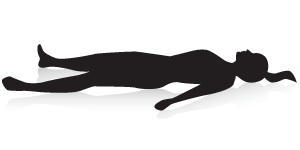 A
B
C
D
E
Above are five different yoga positions
Using the letters, list the stability of each position from most stable (can be held the longest) to least stable.
easiest to hardest
C    A    B    D    E
Discussion
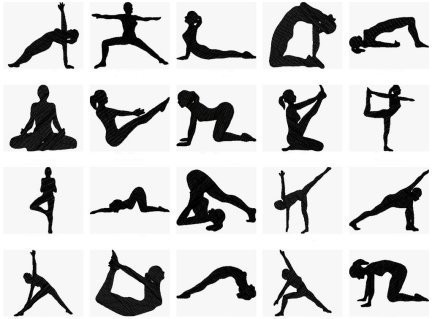 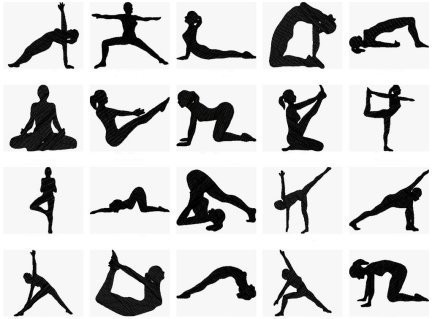 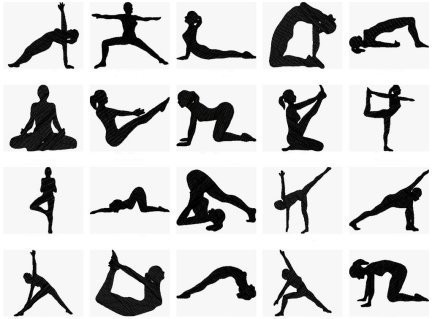 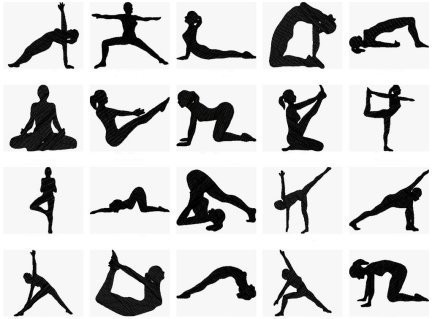 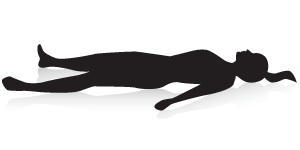 A
B
C
D
E
Some yoga positions are more stable than others
We are going to learn that some atomic nuclei are also more stable than others
Today we start a new unit on nuclear chemistry
Units
Bonding
Covalent Bonding
Nomenclature
Chemical Reactions
Stoichiometry
Scientific Method
Atomic Theory
Nuclear Chemistry
The Mole
Electrons
Periodic Properties
Units
Bonding
Covalent Bonding
Nomenclature
Chemical Reactions
Stoichiometry
Scientific Method
Atomic Theory
Nuclear Chemistry
The Mole
Electrons
Periodic Properties
Write this in your notes
Introduction to Nuclear Chemistry
SWBAT 
describe a nuclear reaction
explain the difference between a nuclear and chemical reaction
identify the types of nuclear reactions
Write this in your notes
Nuclear Reactions
A nuclear reaction involves some change to the nucleus of an atom
Change could be to: 
number of protons
number of neutrons
amount of energy in the nucleus
A nuclide is an atom with a specific number of protons & neutrons, and a specific amount of energy
Write this in your notes
Contrast to Chemical Reactions
Write this in your notes
Contrast to Chemical Reactions
Write this in your notes
Contrast to Chemical Reactions
Write this in your notes
Contrast to Chemical Reactions
Write this in your notes
Contrast to Chemical Reactions
Representing Reactions
Reactions are events in which changes occur
Normally, reactions are represented by a diagram where two sets of materials are separated by an arrow
Write this in your notes
Representing Reactions
Left of Arrow
Materials that exist before the reaction occurred
Arrow
Indicates change
Right of Arrow
Material that exist after the reaction occurred
starting materials
products
reactants
daughters
parents
Write this in your notes
Representing Nuclear Reactions
In nuclear reactions, distinction is made between nuclides and particles
Anything alpha particle size or smaller is considered a particle
This reaction contains:
a parent nuclide
a daughter nuclide
a daughter particle
Write this in your notes
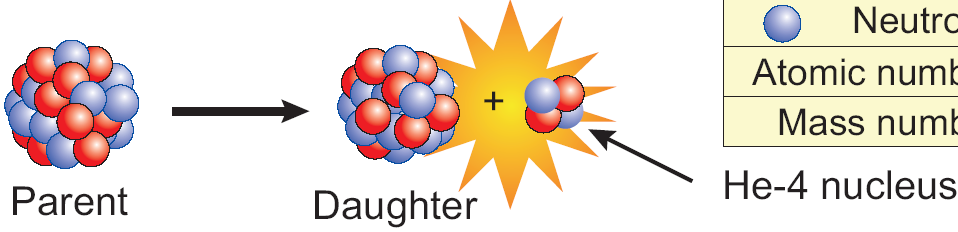 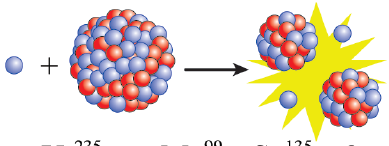 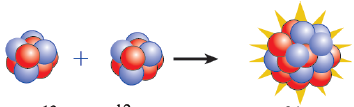 Three Types of Nuclear Reactions
Radioactive Decay -  a process by which a nucleus spontaneously changes itself by emitting particles or energy.
Nuclear Fission - a process by which a nucleus splits into two or more smaller parts
Nuclear fusion - a process by which two nuclei join together into one larger atom
Check for Understanding 1
Check for Understanding 2
Check for Understanding 3
Check for Understanding 4
Backup Slides
Decay vs Fission/Fusion 1
We know radioactive decay is spontaneous (that is, it doesn't need a trigger)
Fission and fusion usually do need a trigger:
Bombardment with other particles
Extreme heat
Extreme pressure
With the proper trigger, even stable isotopes can be forced to undergo fission or fusion
Decay vs Fission/Fusion 2
Radioactive decay is driven by instability inherent to a given nucleus
n/p ratio, odd/even status, Z>82
With fission & fusion, the instability is induced by the trigger (bombardment, heat, pressure)
Once triggered, the nucleus will naturally choose either fission or fusion depending upon which path makes them more stable.
increase nuclear binding energy
Write this in your notes
Summary
Write this in your notes
Summary
Write this in your notes
Summary
Write this in your notes
Summary
Write this in your notes
Summary
Nuclear Equations
Write this in your notes
Nuclear equations describe the changes of nuclear reaction using atomic notation
Nuclear Equations
Reactant atom(s) are called parents
Product atom(s) are call daughters
Write this in your notes
Write this in your notes
Nuclear equations should be balanced for:
atomic number
mass number
charge
Nuclear equations sometimes do not track electrons
Key Contrasts
Write this in your notes
Radioactive Decay
SWBAT 
describe radioactive decay
describe the four major radioactive decay pathways
write balanced nuclear equations for radioactive decay reactions
Write this in your notes
Stable and Radioactive Nuclides
SWBAT 
identify the characteristics of stable nuclides
identify the favored decay pathway(s) for radioactive nuclides
predict the decay pathways for nuclides
Write this in your notes
Kinetics of Radioactive Decay
SWBAT explain the kinetics of radioactive decay and complete half-life calculations.
Write this in your notes
Nuclear Fission & Fusion
SWBAT 
explain the concepts of fission & fusion
predict the favored pathway
write balanced equations for fission & fusion reactions